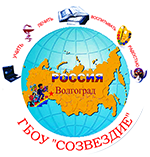 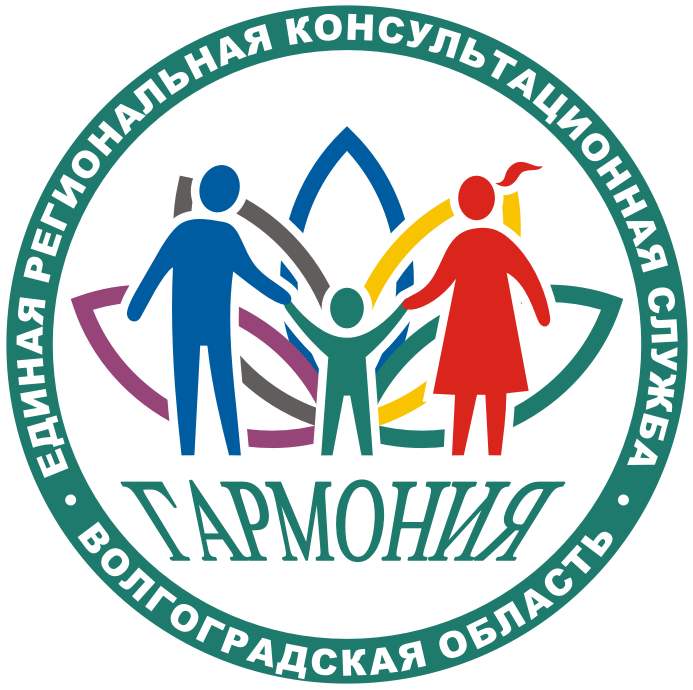 « Привязанность или как сделать жизнь ребенка более безопасной и счастливой »
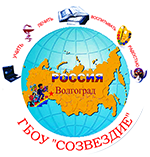 Привязанность — это взаимный процесс образования эмоциональных связей между людьми, которые сохраняются неопределенное время, даже если люди разделены
Для взрослых — необходимая вещь, объединяющая между собой самых близких людей.

Для детей — первичная потребность, основа основ. Без привязанности к своему взрослому ребенок не в состоянии выжить.
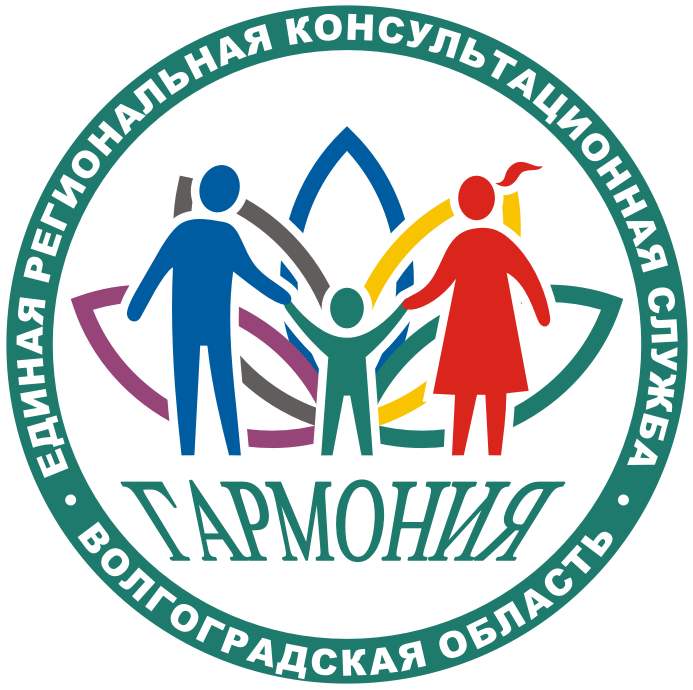 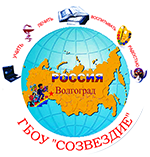 Надежная привязанность становится предпосылкой для гармоничного поведения, благополучия, здоровья, прочных отношений и успешности в будущем.Здоровая   привязанность
*вырастает из положительной эмоциональной связи
*закладывает в ребенке способность любить
*понимать собственные чувства и чувства других людей
*контролировать эмоции
*учиться и получать знания, логически мыслить
*уважать себя и других
*ОНА оберегает от психосоматических заболеваний
*криминального поведения, зависимостей и многих негативных решений
*ОНА снижает риски и задержки в развитии
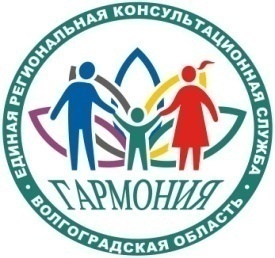 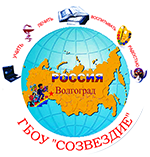 Нарушенная  привязанность
*Будет отражаться на внутренней и социальной жизни человека, являясь причиной конфликтов, проблем в личной жизни, бед, зависимостей, болезней и криминального поведения
*Основная ценность для гармоничного развития человека – это заботливое и любящее отношение родителей с детства. Даже раньше: с момента зачатия.
«Нельзя «испортить» ребенка осознанной любовью, зато его можно 
«сломать» безразличием»
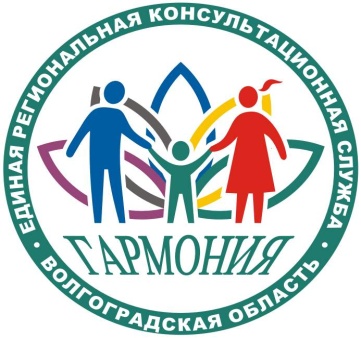 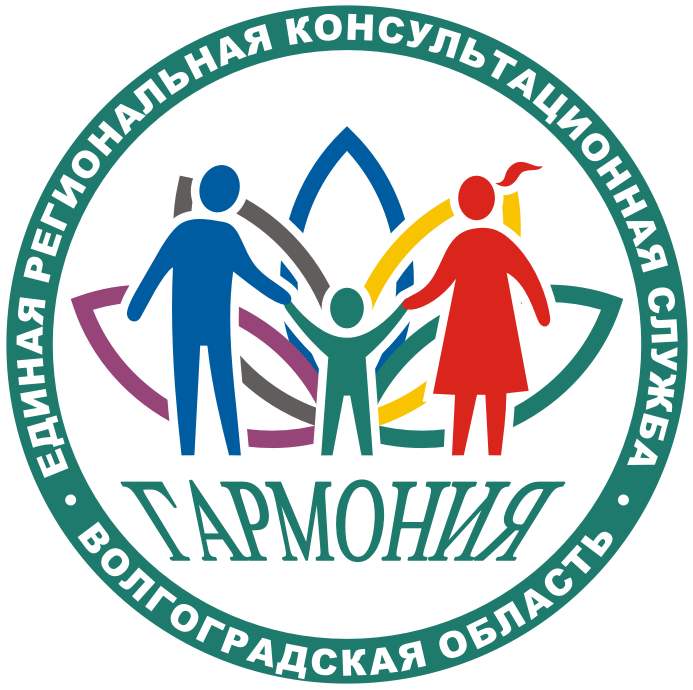 Ослабление привязанности
дисциплина с младенчества
кормление младенца по часам
убеждение, что младенцу полезно плакать 
нежелание носить младенца на руках
ранний выход в ясли (до 1,5 лет)
отказ говорить, играть, общаться с младенцем
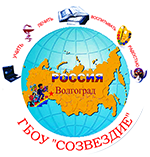 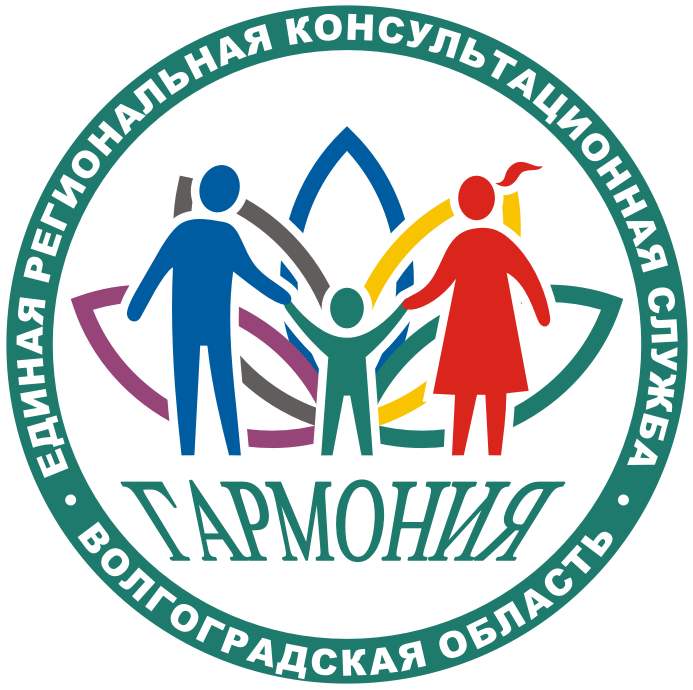 Укрепление привязанности
● внимание к состояниям и потребностям младенца; 
● постоянный эмоциональный контакт; 
● отклик на плач ребенка; 
● готовность и желание носить младенца на руках;
 ● воспитание дома с членами семьи(в идеале до 3 лет); 
● готовность говорить, играть, общаться с младенцем
Самое важное время для формирования надежной привязанности между родителями и ребенком — от 0 до 3 лет
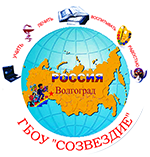 «кирпичики» привязанности»
атмосфера безусловного принятия, уважения к ребенку
как к личности со стороны родителей готовить
 сыновей и дочерей к осознанному отцовству и материнству
очень важно, чтобы именно родители оставались в круге постоянного контакта ребенка, чем больше положительного эмоционального и сенсорного контакта с родителями у ребенка в начале жизни, тем раньше наступит его самостоятельность
Любопытство – «вечный двигатель» развития. Поощряйте интересы ребенка
На примере привязанности с мамой и папой ребенок учится строить отношения с другими людьми
Самая важная деятельность ребенка 7-12 лет – это учеба, получение знаний. При успешном формировании привязанности в раннем возрасте, а следом и мотива познания,  дети 7-12 лет учатся постигать законы социума и получают важнейший инструмент для будущей взрослой жизни -знания
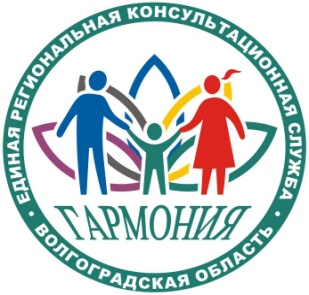 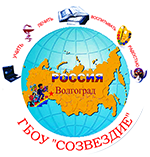 Главная    мысль
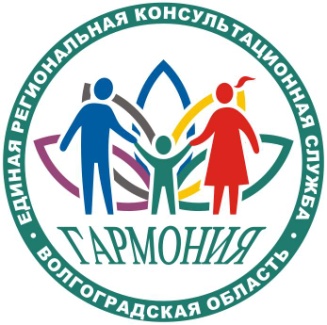 Самое важное, что нужно ребенку — это спокойное и положительное общение с родителями.
Благодаря ему формируется надежная привязанность, которая помогает вырасти здоровым и счастливым.
То, какие отношения родители строили с нами в детстве, влияет на то, какие отношения мы строим с другими людьми, когда становимся взрослыми.
Но прекрасная новость в том, что над укреплением привязанности можно работать в любом возрасте Можно улучшать отношения и формировать ПРИВЯЗАННОСТЬ!!!
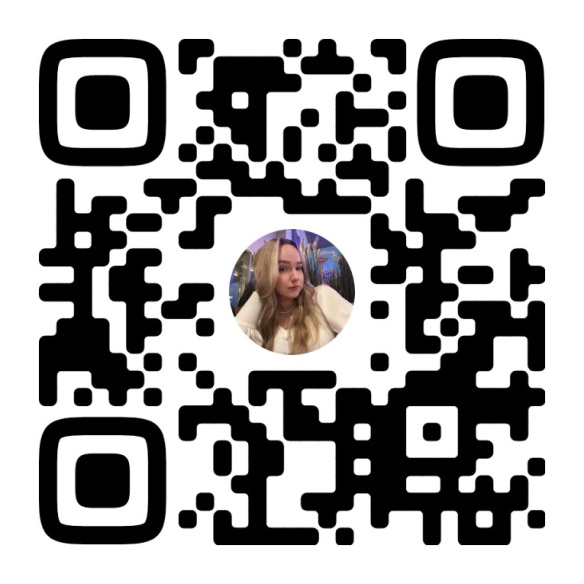 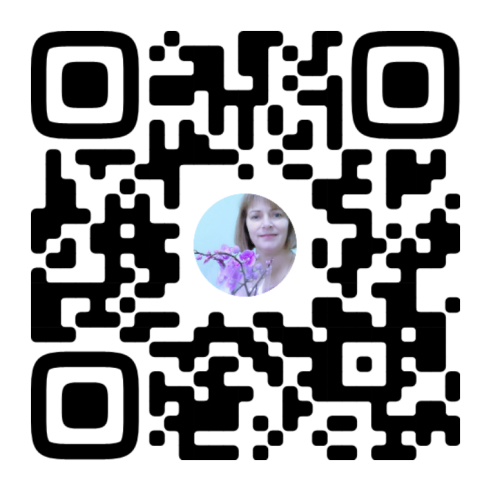 педагог -психолог Инна Александровна Танчинецконсультант Единой региональной службы «Гармония»8- 905 - 064 – 40 - 77
педагог -психолог Виктория Евгеньевна Кочергинаконсультант Единой региональной службы «Гармония»8- 960-869-35-33